Informace z pedagogické a mezinárodní oblastiLubomír Beníček
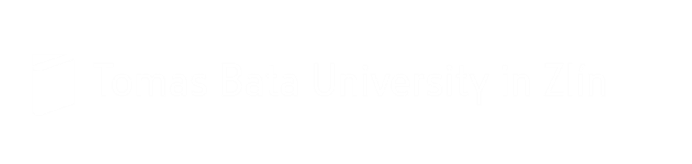 Statistika MŠMT 2021 – Bc + 5-Mgr
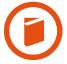 V roce 2021 podalo 6 000 uchazečů ze ZL-kraje 13 013 přihlášek na VŠ v ČR.
Z nich se zapsalo 4 607 uchazečů (2600 ukončilo ve stejném roce SŠ, 1500 už bylo studenty VŠ).
Na UTB podáno v r. 2021 celkem 3 160 přihlášek od 2 440 uchazečů (letos podáno 3 364 přihlášek ze ZL-k)
Zápisů na UTB uskutečněno 1 542, z toho 760 byli čerství absolventi SŠ a 530 studenti VŠ (letos 1300 zapsaných do 1. roč.)

		Kam se zapsali ostatní uchazeči o studium na VŠ ze Zlínského kraje?
MUNI, UPOL – každá 700
VUT – 400
MENDELU - 220
UK, VŠB – každá 200
OU – 150
SLU - 80
Studijní neúspěšnost a absolventi v AR 2021/2022
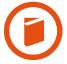 zapsáno 3 751 studentů do Bc a 5 Mgr studia
neúspěšné ukončení studia českých studentů v prvním ročníku – 1524 (2000 ve všech ročnících)
nesplnění podmínek pro zápis do studia dle § 95b zákona č. 495/2020 Sb. - 65
nesplní-li student požadavky vyplývající ze studijního programu podle SZŘ - 829
přestupem na jiný studijní program nebo jinou vysokou školu/fakultu - 48
zanechání studia – 582
úspěšných absolventů – 1040 (z toho 1/4 kombi) 


zapsáno 1527 do navazující Mgr studia
neúspěšné ukončení studia českých studentů v prvním ročníku – 540 (690 ve všech ročnících)
nesplnění podmínek pro zápis do studia dle § 95b zákona č. 495/2020 Sb. - 32
nesplní-li student požadavky vyplývající ze studijního programu podle SZŘ - 199
přestupem na jiný studijní program nebo jinou vysokou školu/fakultu - 35
zanechání studia – 274
úspěšných absolventů – 744 (z toho polovina kombi)
Počty zaplacených přihlášek na rok 2022/2023
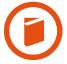 Počet zapsaných studentů v AR 2022/2023
Meziroční pokles počtu zapsaných studentů je 14 %
aktuálně studuje 10 006 studentů 	v 1. ročnících je 4 500 studujících
	z toho 250 Slováků (stejně loni)
	z toho 198 cizinců
na mobilitě 127 studentů ze zahraničí
Pozn.: data za rok 2022 platná ke dni 3. října 2022, přihlášky mimo AJ SP
KEN 2022
Informace ke studentům v prvních ročnících Bc + 5Mgr studia
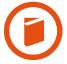 Okres bydliště českých studentů:
21 % Zlín
10 % Uh. Hradiště
7 % Kroměříž
6 % Vsetín 
6 % Hodonín 
4 % Olomouc
4 % Přerov
3 % Prostějov
3 % Brno-město
2 % Brno-venkov
2 % Nový Jičín
2 % Vyškov
2 % Šumperk
2 % Frýdek-Místek
Kraj bydliště českých studentů:
46 % Zlínský kraj 
18 % Jihomoravský 
15 % Olomoucký
9 % Moravskoslezský
2 % Vysočina a Pardubický
1 % Praha a Středočeský
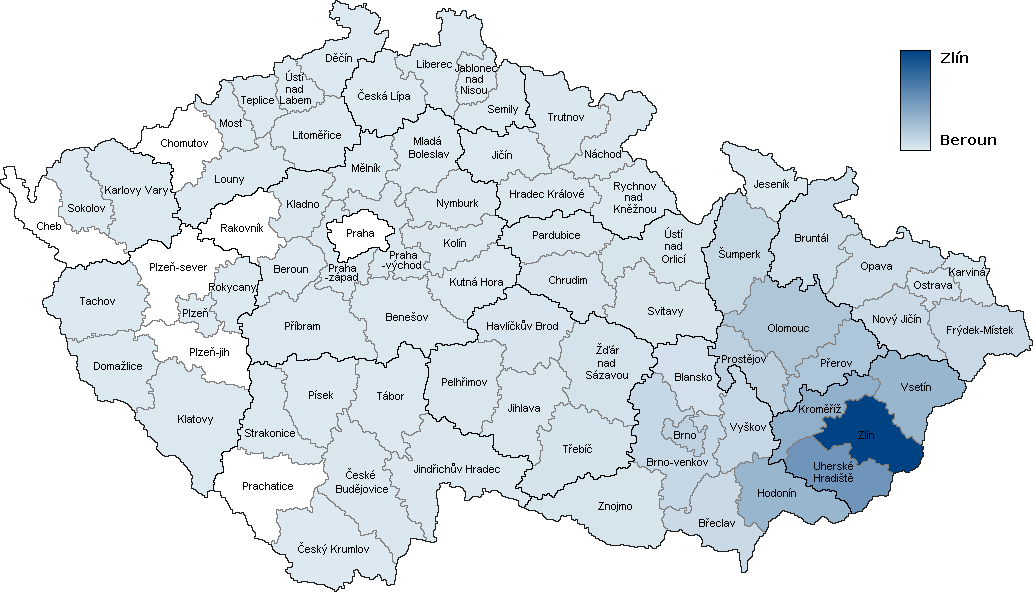 Informace ke studentům v prvních ročnících Bc + 5Mgr studia
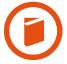 Absolvovaná střední škola:
Aktuální počet studentů na UTB
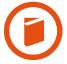 Aktuální počet studentů na UTB
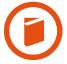 Národnostní složení studentů na UTB (vč. krátkodobých)
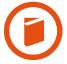 ČR – 8773 – 87 %
Slovensko – 633 – 6,3 %
Ruská fed. – 99
Ukrajina – 87
Vietnam – 47
Indie – 34
Ghana – 28
Kazachstán – 24
Irák – 21
Jižní Korea -19
Bělorusko – 18
Španělsko – 17
Francie -16
Nigérie – 15
Pákistán – 15
Portugalsko – 12
Německo - 8
Zahraniční studenti v AJ SP - samoplátci
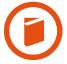 Zahraniční uchazeči počty přihlášek za SP v AJ
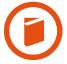 Letos podáno už 919 přihlášek (přijato 181, zapsáno 63 plus 20-30 ); loni 698 (přijato 104, zapsáno 58)
Majoritní národnosti: Ghana 187, Nigérie 233, Pákistán 116, Indie 75, Bangladéš 47, Vietnam 31
Zahraniční uchazeči počty zapsaných studentů
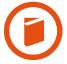 Majoritní národnosti: Ghana 10, Nigérie 6, Pákistán 3, Indie 6, Bangladéš 3, Egypt 4, Ukrajina 3, Vietnam 13
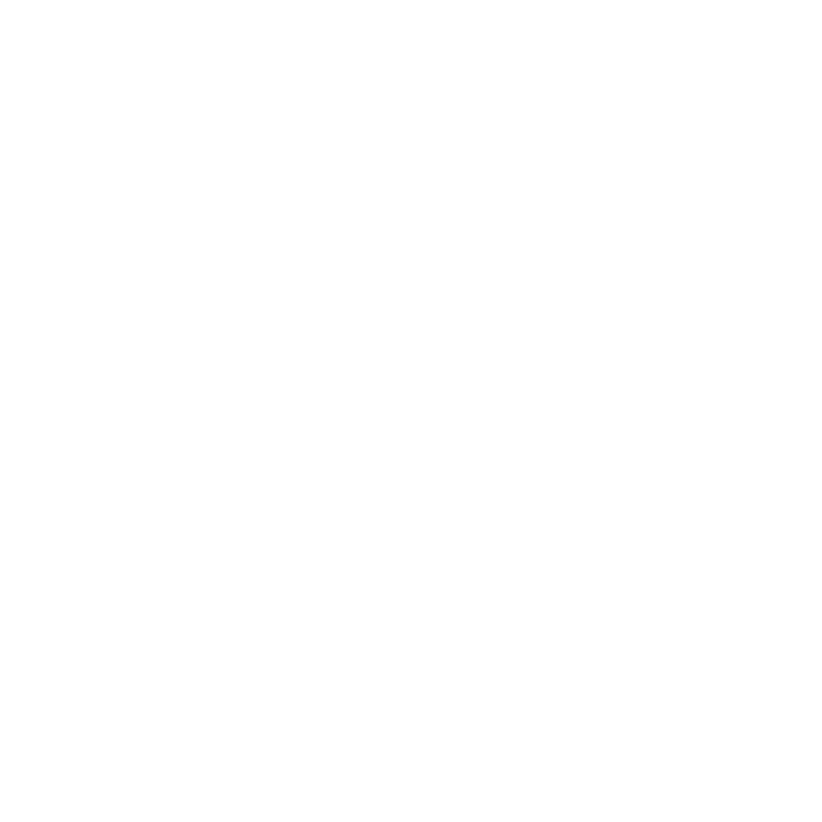 Režim Student 2022 Celkové počty nominovaných a schválených z jednotlivých VŠ
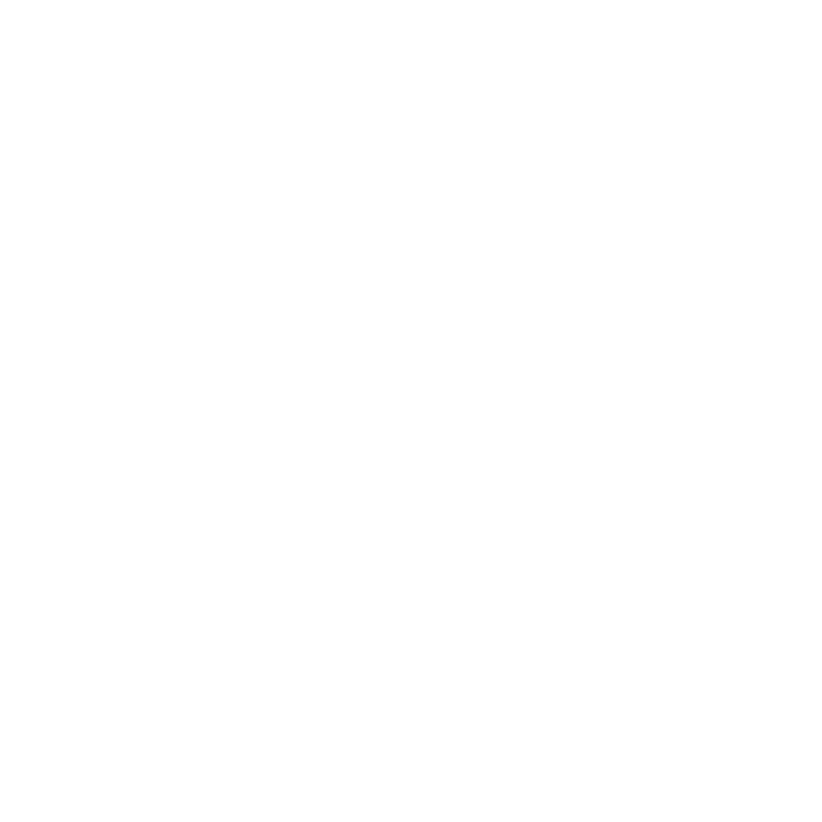 Režim Student 2022 Celkové počty nominovaných a schválených z jednotlivých VŠ
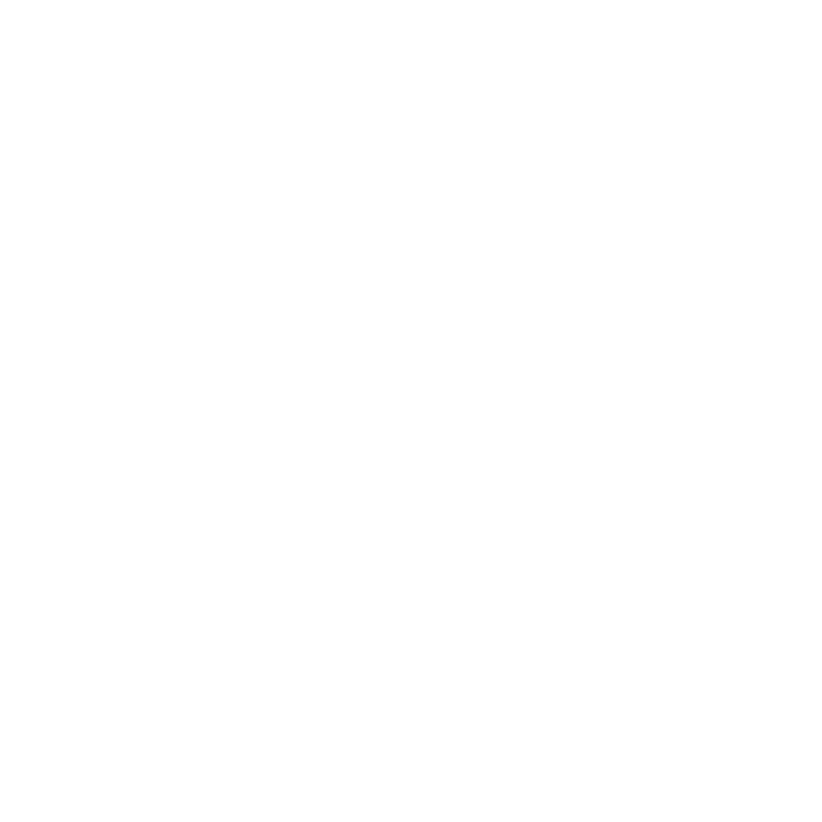 Režim Student 2022  Poměr nominováni/schváleni za UTB